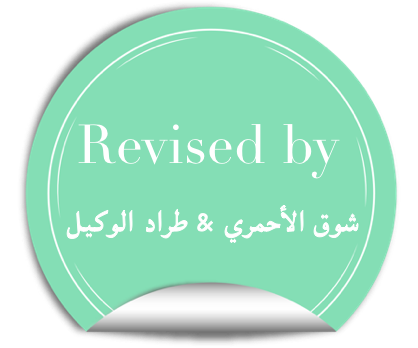 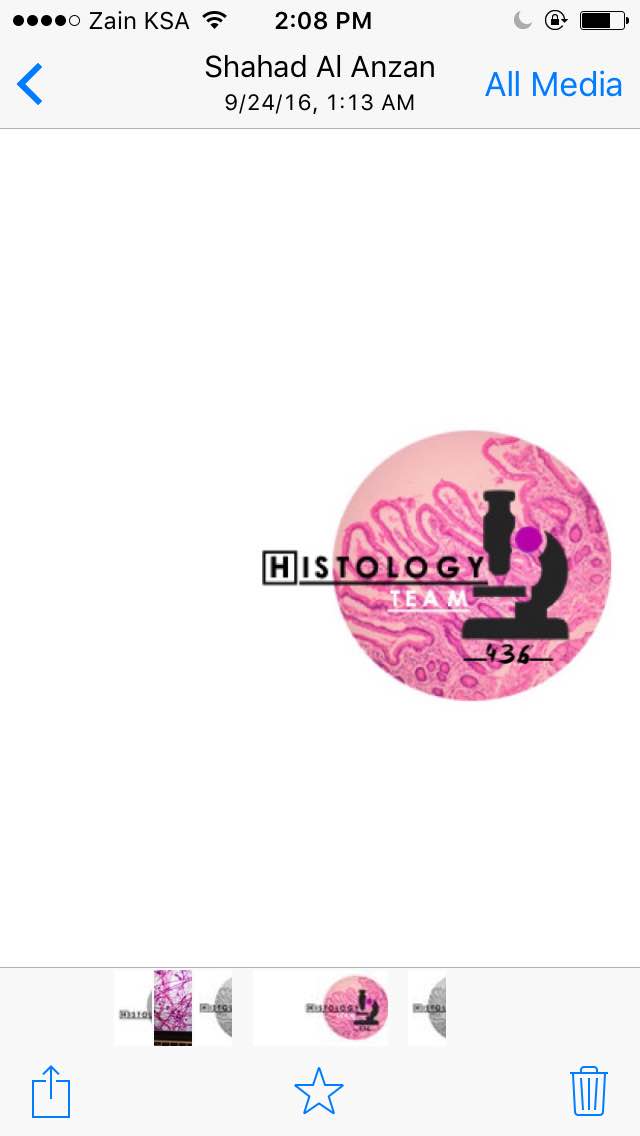 Histology of Bone and Cartilage
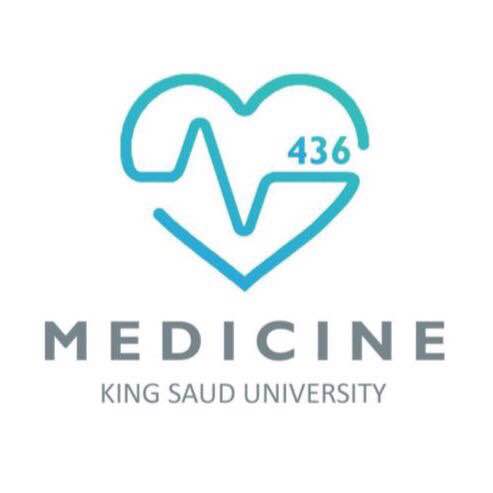 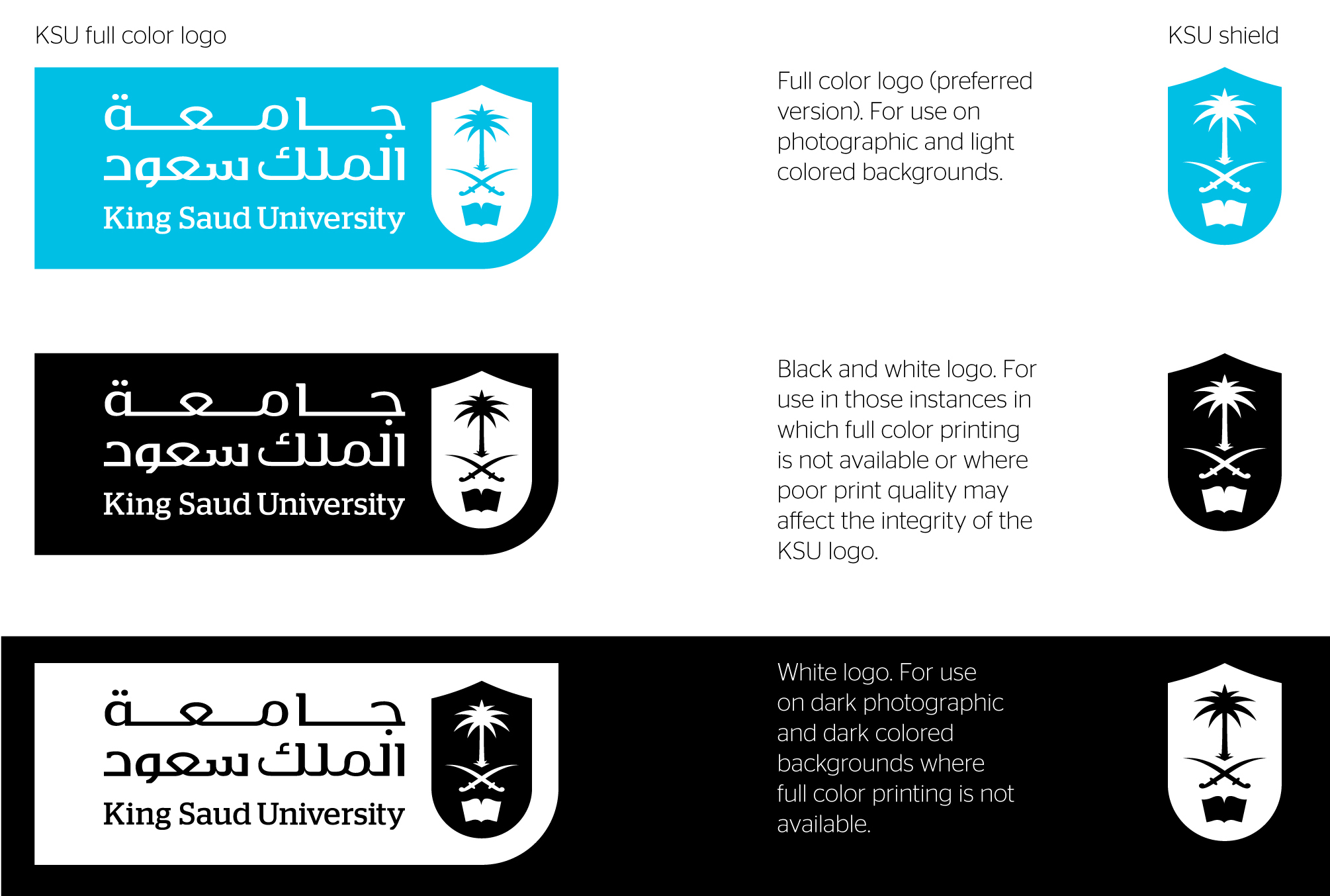 Color index :
Doctor’s slides
Important 
Extra
Objectives :
By the end of this lecture, the student should describe the microscopic structure, distribution and growth of the different types of:
(1) Cartilage.
(2) Bone.
Cartilage
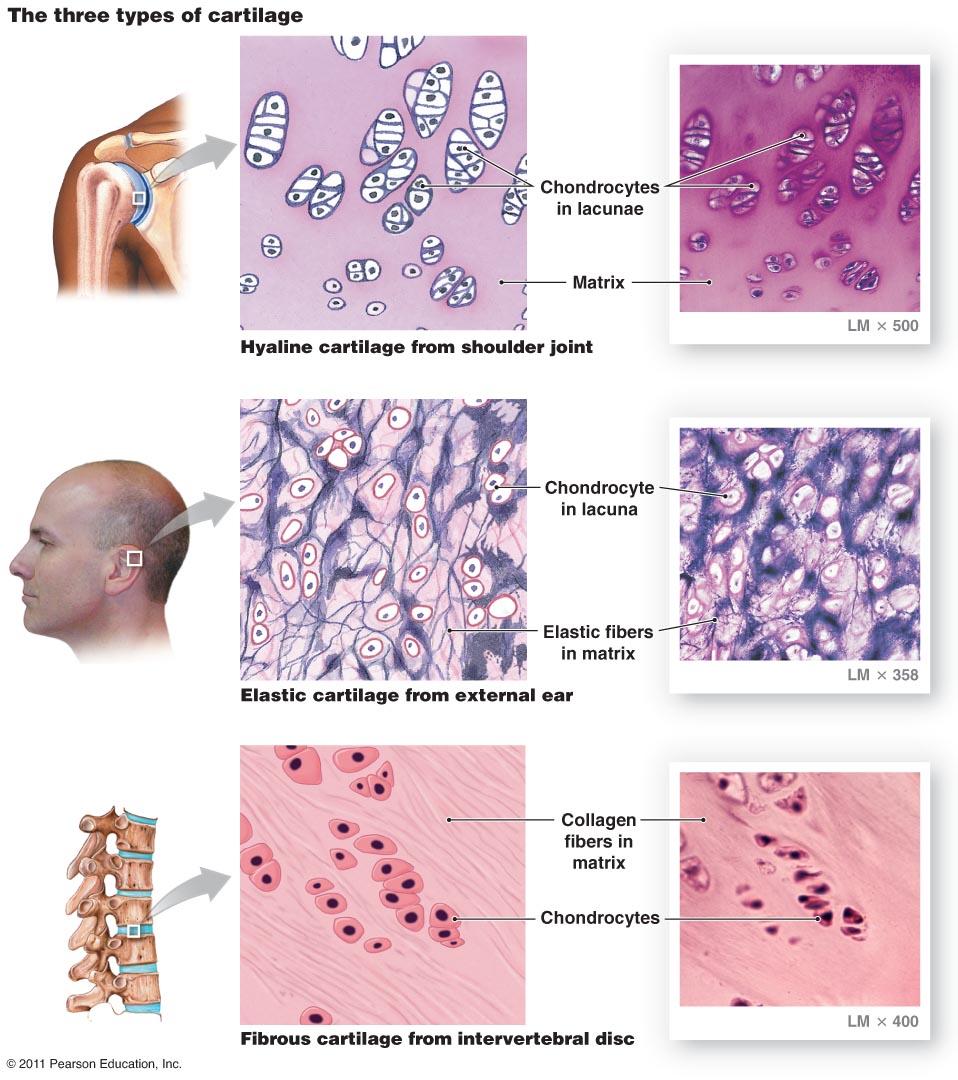 Cartilage is a specialized type of connective tissue with a rigid (rubber like)matrix.
Cartilage is usually nonvascular (avascular).It gets blood from perichondrium
The three types of Cartilage:

Hyaline cartilage (most common in the human body)

Elastic cartilage 

Fibrocartilage

NOTE: all types of cartilage have collagen type II
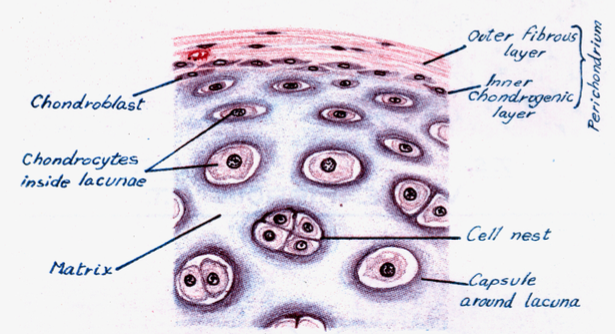 Chondrocyte = lacuna + capsule
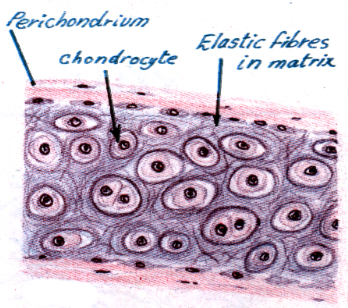 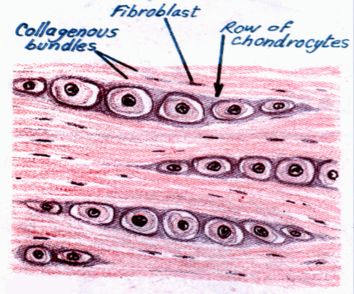 Components of Bones
BONE
hard because it is calcified (Calcium salts).
v
1)Bone cells : 4 types
Bone is a specialized type of connective tissue with a hard matrix.
Functions:
body support.
protection of vital organs as brain & bone marrow.
calcium store.
The two types of bone are :
Compact bone .
Spongy (cancellous( bone.
2)Bone matrix (calcified osteoid tissue):
It contains type I collagen fibers.
3)Periosteum
It forms bone lamellae and trabeculae
4)Endosteum
Bone cells
Osteogenic Cells:
Bone forming cell
Osteoblasts:
Bone forming cell
Osteocytes :
Bone forming cell
Osteoclasts: 
Bone destructive cell
Large multinucleated cells on bony surfaces , in Howship’s lacunae.
( when many monocytes are fused together they form the osteoclasts and that’s why they’re multinucleated . ) 

They have striated or ruffled borders .(microvilli like) فقط في المناطق اللي تكون قاعدة تشتغل على العظام
 cytoplasm is rich in lysosomes 

Origin: blood monocytes 
Function: bone resorption.
In periosteum & endosteum
* (It’s the stem cell of the bone ) 

Fate:
Give rise to osteoblasts 

NO Lacunae
In periosteum & endosteum .
(can’t divide)
Origin: osteogenic cells

Function: They secrete the bone matrix and deposit Ca salts in it 

Fate: change to osteocytes
  NO Lacunae
Branched cells. 
Present singly in lacunae and their branches run in the canaliculi. 
لان هذه الخلية موجودة في وسط مادة جدا قاسية ف هي محتاجه تتبادل المواد الغذائية فيما بينها عن طريق ايادي طويلة  اللي هي ال branches و هذه الايادي عشان توصل للخلية الثانية محتاجة زي النفق عشان تمشي فيه اللي هو ال canaliculi
Origin : osteoblasts .
Function: They maintain the bone matrix
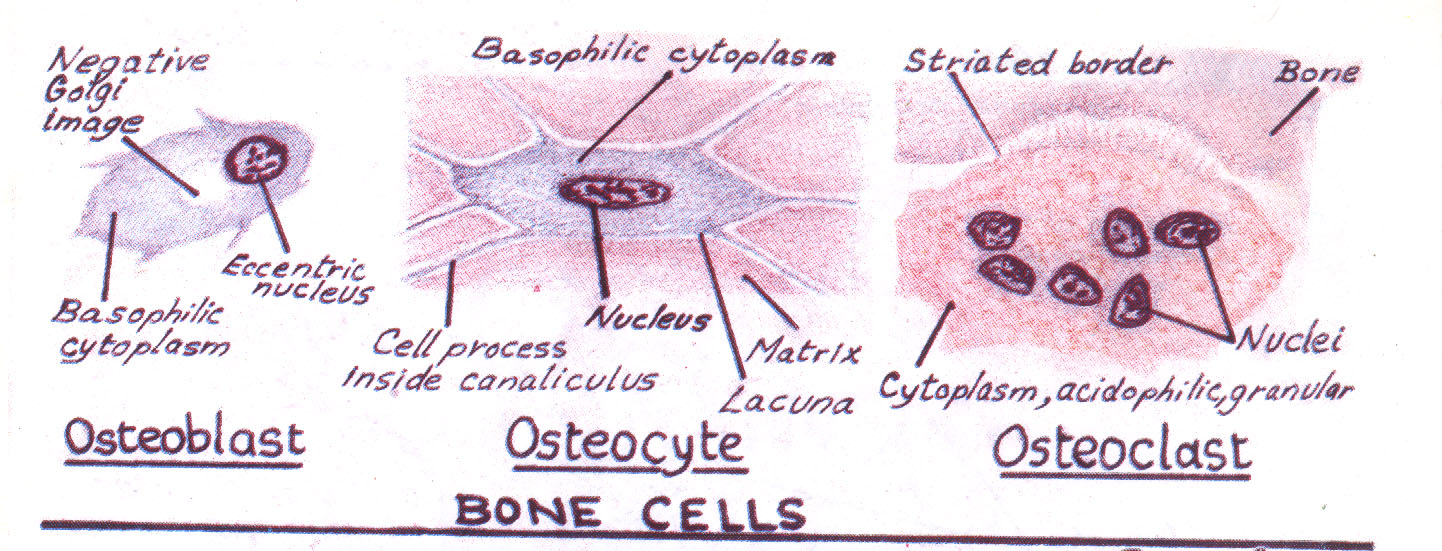 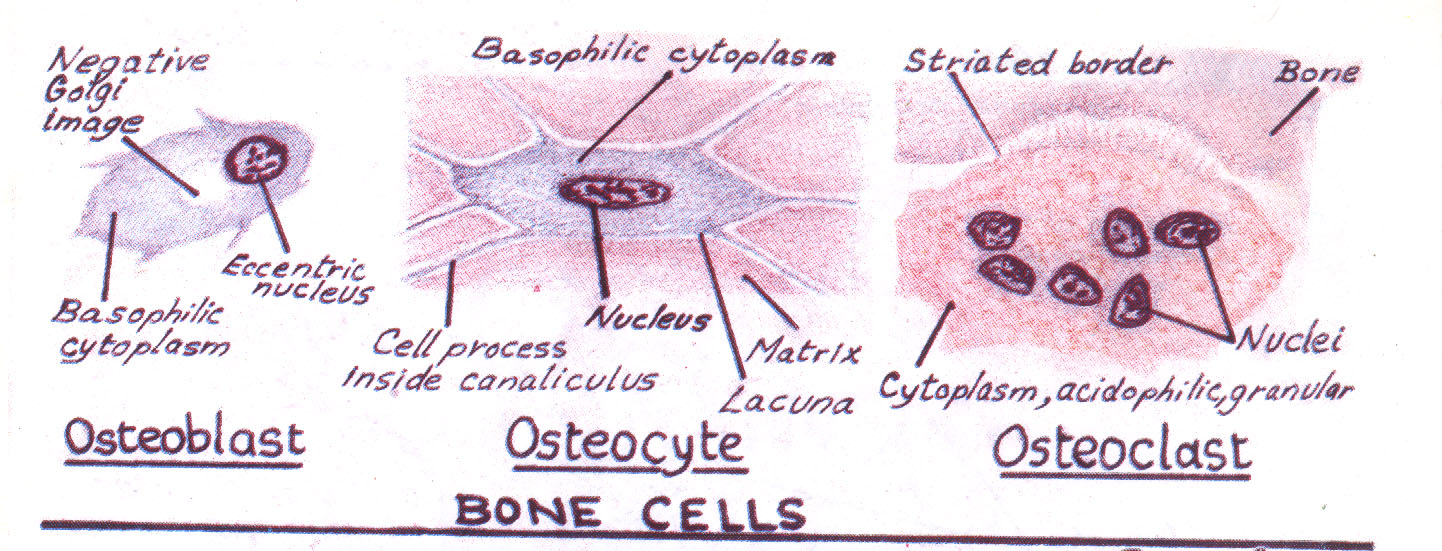 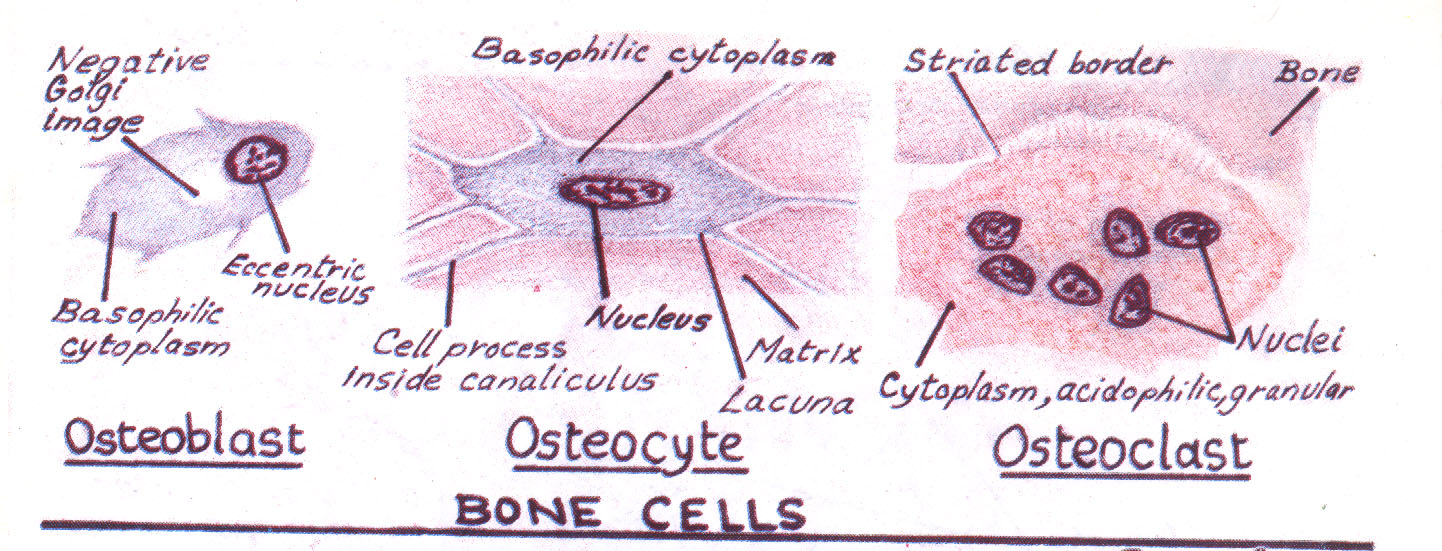 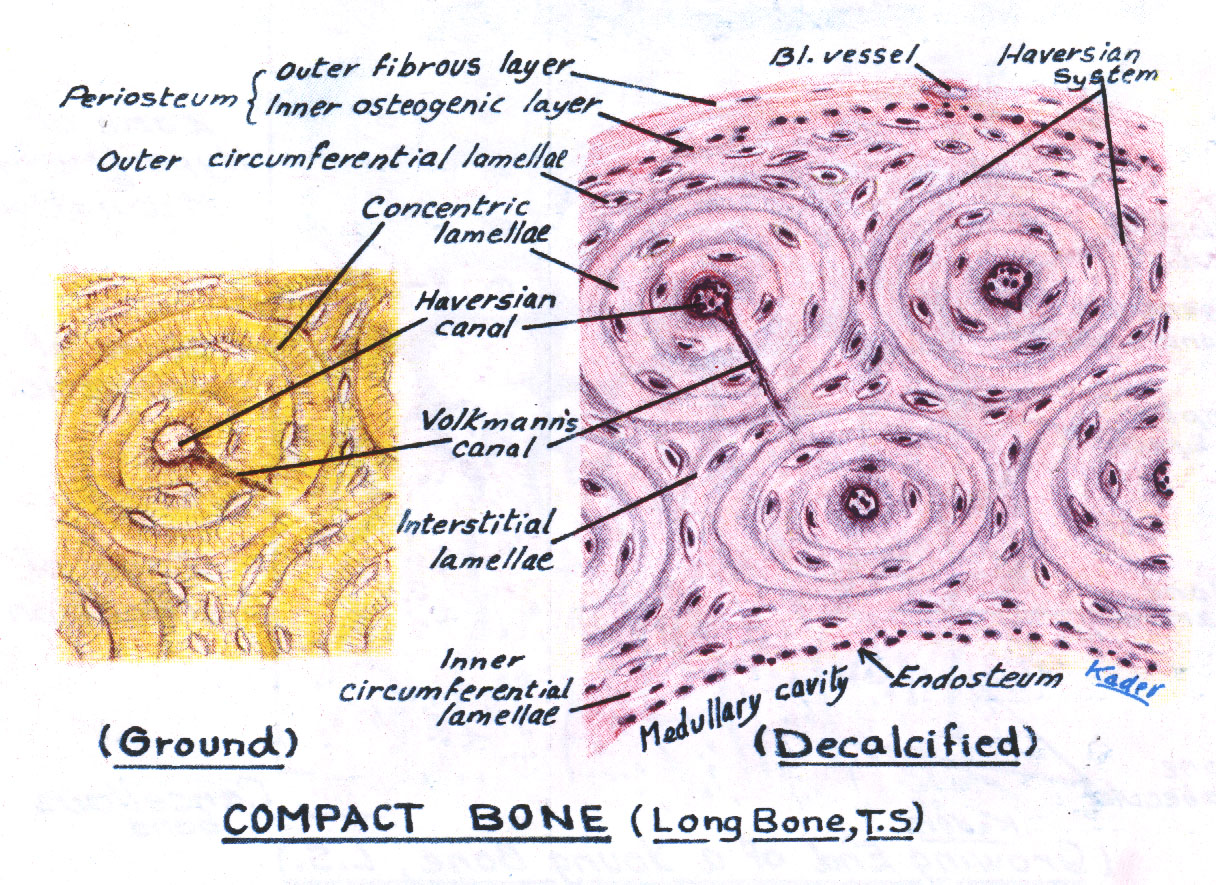 Bone Lamellae:
1-  Haversian Systems (Osteons):
Longitudinal cylinders.
Each is formed of concentric bone lamellae & a Haversian canal, running in the center.
Volkmann’s canals:   connect the Haversian canals together. They run obliquely or transversely.
2.  External Circumferential Lamellae.
3-  Internal Circumferential Lamellae.
4-  Interstitial Lamellae: between osteons.
Compact bone
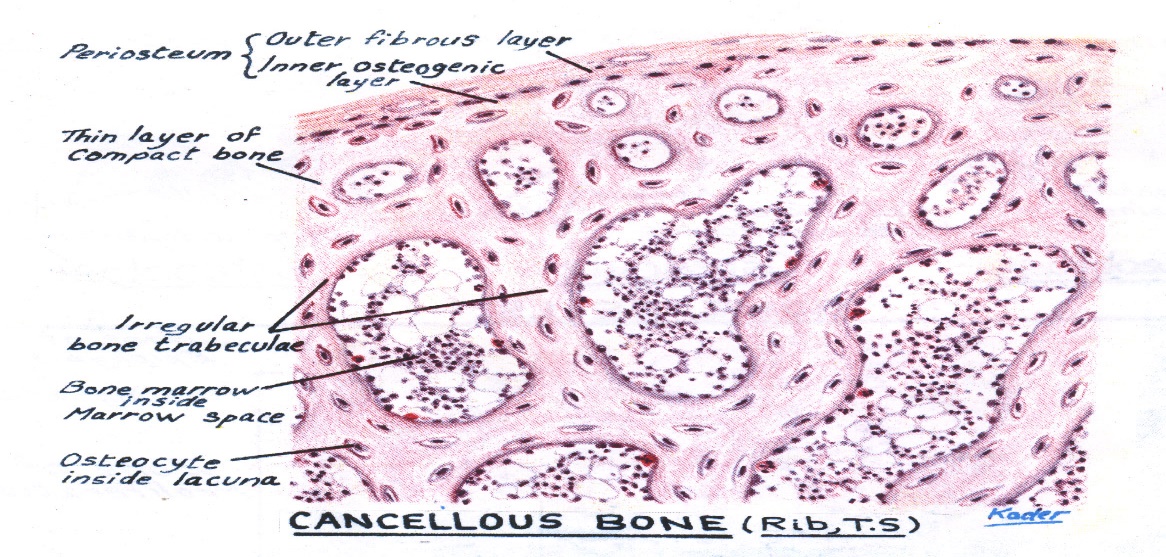 Growth of Cartilage and Bones
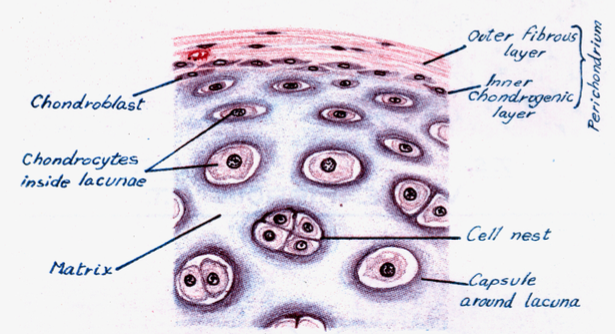 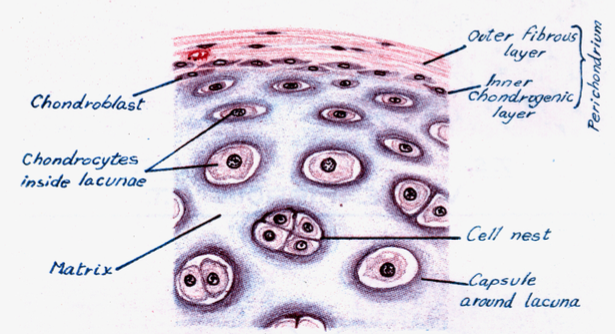 NOTE: Because the ground substance and ECF in the cartilage are rubbery it gives space for expansion, but in bones the ground substance and ECF are hard so the osteocyte can not divide in the lacunae because there is no space and hard so it is unable to expand.
* EXTRA SLIDE
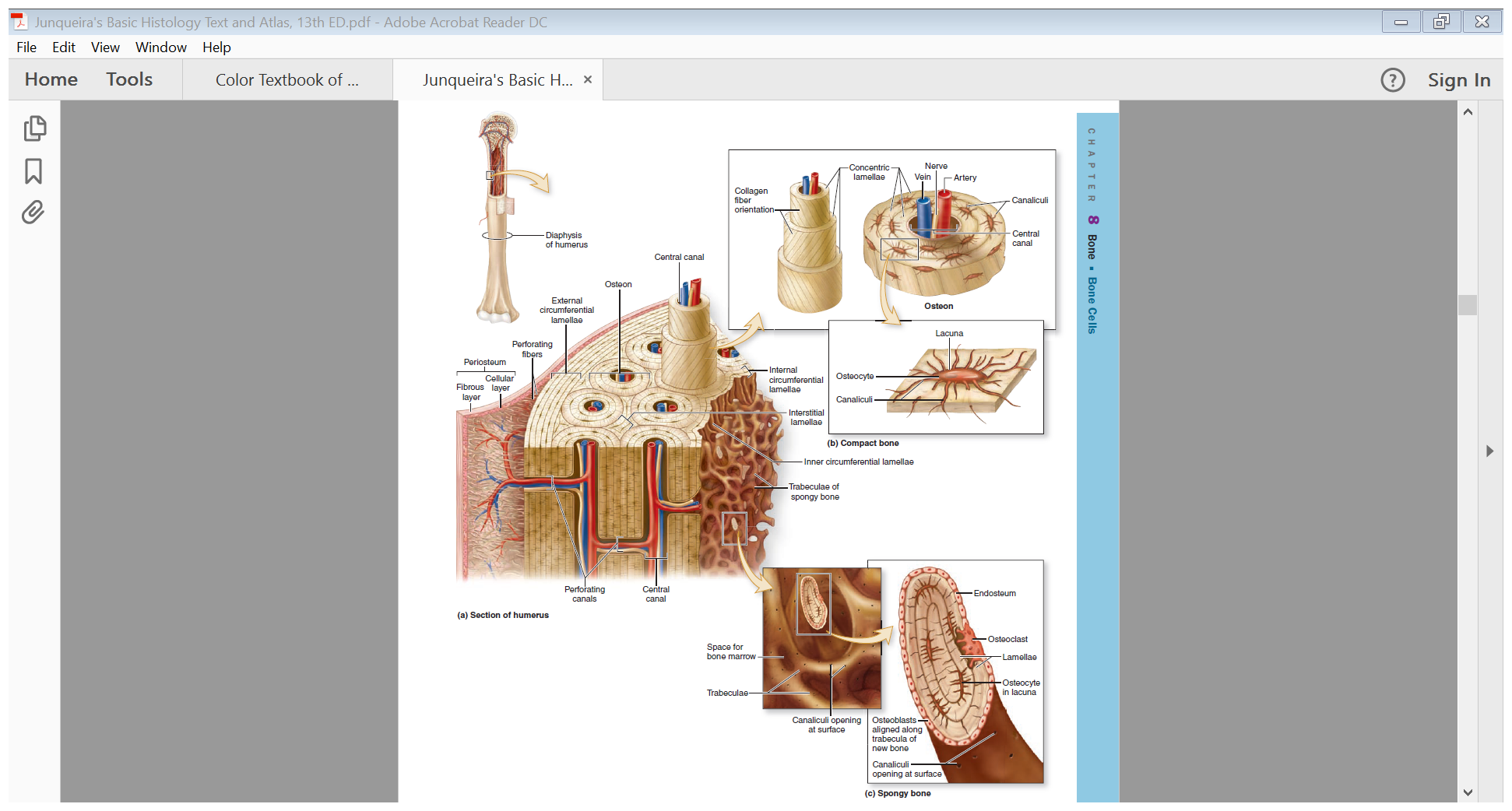 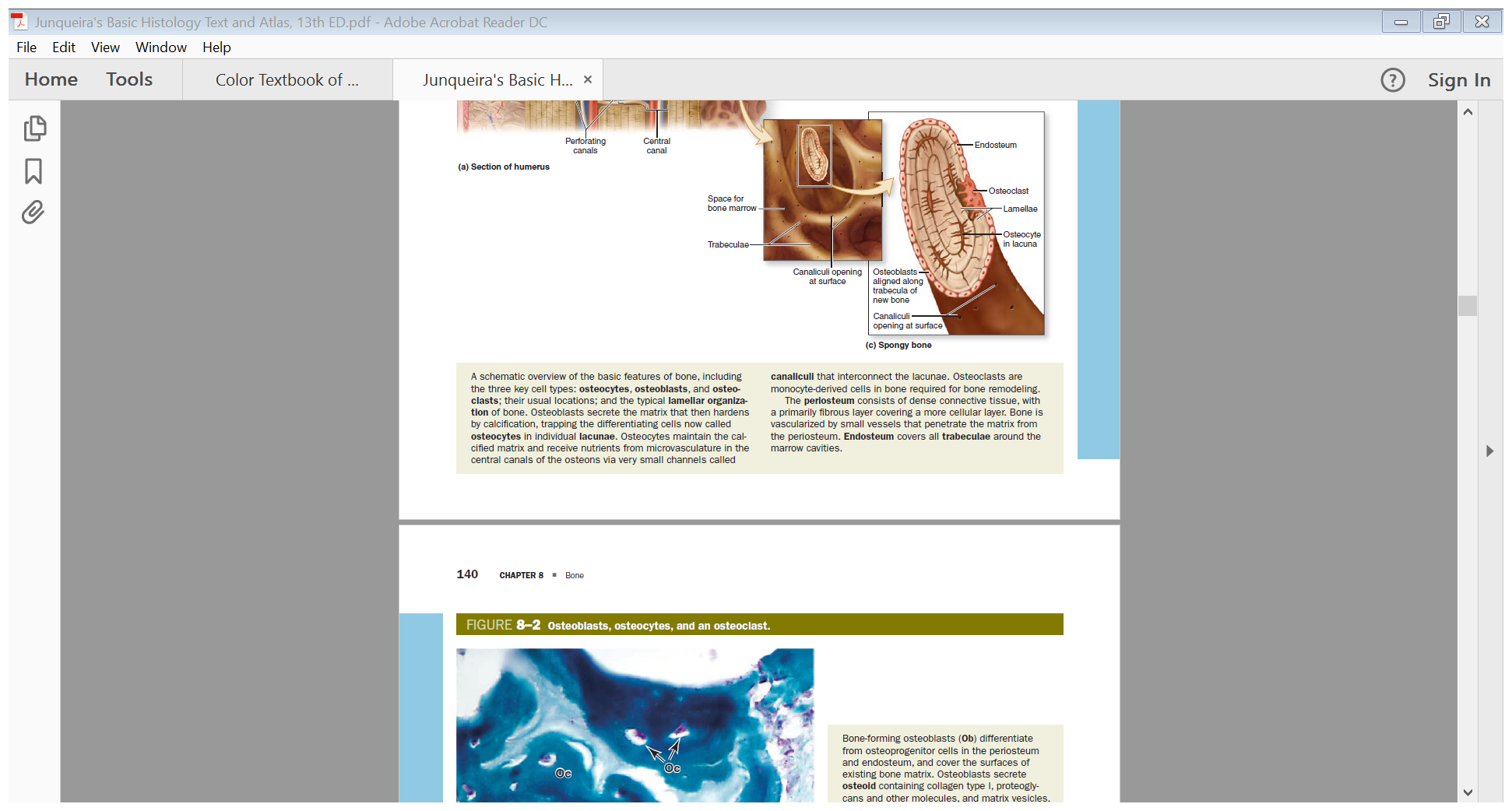 + Extra notes 3 minutes will help you understand the lecture more :)
- hyaline = glassy. - Blast = active cell.   - Lacunae = spaces.
- Cartilage is usually avascular, but the perichondrium is VASCULAR to supply it.
- Mature chondrocytes are the only ones that divide.
- Fetal skeleton changes from cartilage to bone during child growth.
- Hyaline cartilage is in the joints for making their surfaces smooth and to prevent the friction.
- Fibrocartilage receives a very poor blood supply -because it doesn’t have perichondrium- so for example if someone is injured in their intervertebral disk it is
almost impossible for it to heal so it is most likely replaced. note that there is no perichondrium so the cell must get its nutrients from neighboring cells.
- Spaces inside spongy bones contain bone marrow.
- Spongy bones are the main source of bone marrow after old age. (The bone marrow found in the shaft of compact bone is converted into fat).
- Function of canaliculi: communication between cells and transport the nutrition into the bone marrow of the cell. (We can find canaliculi only in bone.)
- Q: Can we find canaliculi on chondrocyte? NO
- Ca is important for muscles contraction. if we were on a diet or the level of Ca in blood decreased for any reason osteoclasts will start to free Ca from bones. So,
the Ca level in blood will be raised but in bone will be decreased. (lose its balance)
- Bone forming cells: osteogenic, osteoblast and osteocytes.
- Bone destruction cell: osteoclasts. (Osteoclasts are responsible for bone modulation “sculpture” in case of injury, it removes the extra bone tissue after the healing of fracture)
- Haversian systems are made of Haversian canals which carry the blood vessels (arteries and veins), nerves, and possibly lymph vessels through it.
 Around the canals in whorl-like arrangements are the osteocytes entrapped within the bony matrix (concentric bone lamellae).
- Volkmann’s canal is not part of the Haversian system, it is only a way to communicate with other Haversian systems
- Bones are highly vascular while cartilage is avascular. Remember: bones fractures are dangerous because fractured bones may cut vessels causing hemorrhage
TEAM 435
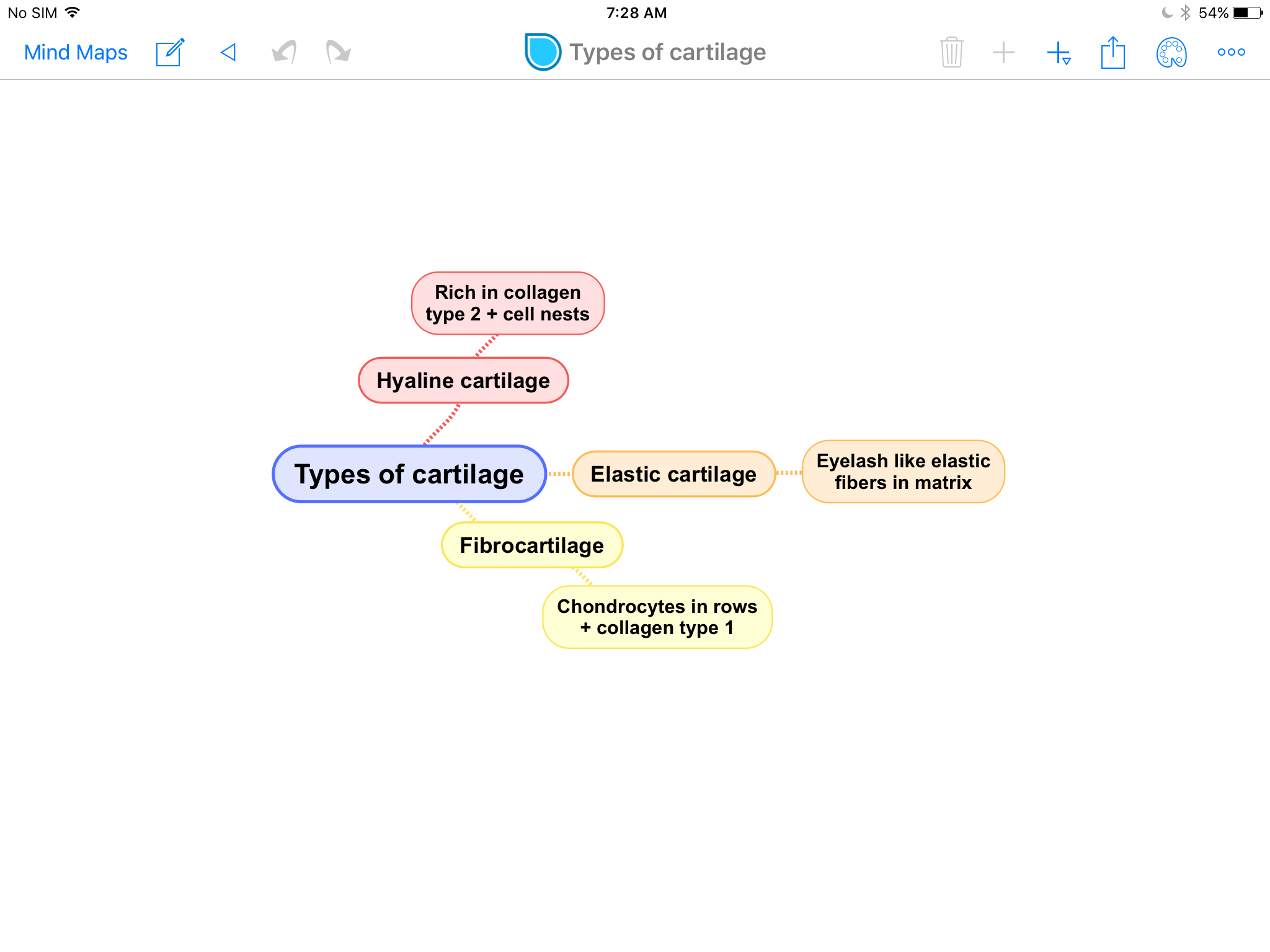 SUMMARY
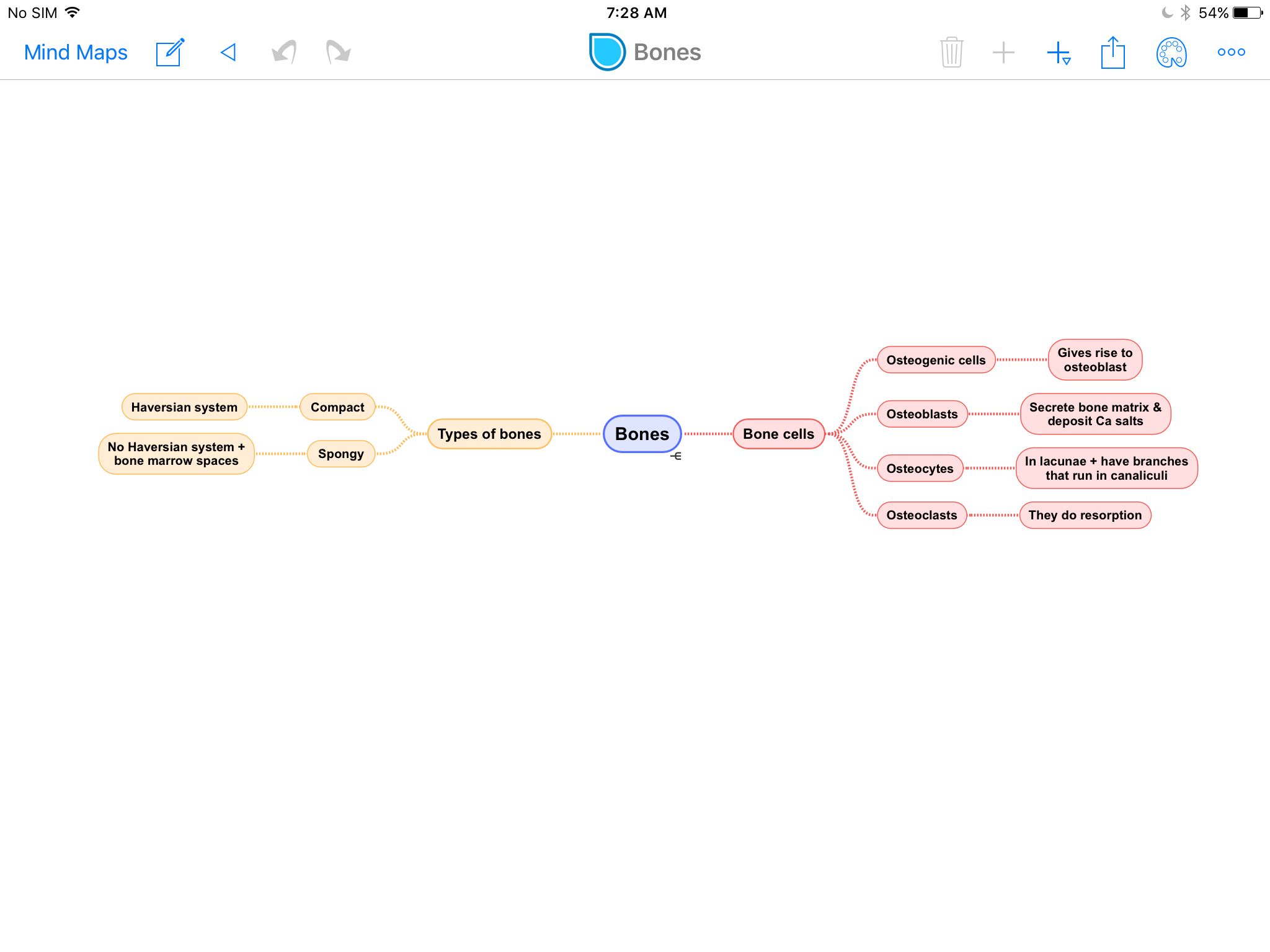 5.Which type of cartilages is rich in collagen type I?
A)Hyaline cartilage
B)Elastic cartilage
C)Fibrocartilage 
 
6. Elastic cartilage contain ………..fibers .
A)Collagen type 1
B)Collagen type 2
C)Elastic 
D)All of the above 
  
7.Appositional growth leads to:
A)Decrease in length
B)Increase in length
C) Decrease in width
D) Increase in width
 
8. Interstitial growth is produced by division and activity of mature chondrocytes.
A) True
B) False
9.Fibrocartilage (found in intervertebral disk ) requires long healing process when it’s get injured because the lack of
A)Elastic fibers 
B)Perichondrium 
C)Stroma 
D)Haversian system
QUESTIONS
1.Cartilage is a specialized type of C.T. with a hard matrix.
A)True 
B)False
 
2.In Hyaline cartilage, inner chondrogenic layer contains chondroblasts with lacunae.
A)True 
B)False 
 
3.The chondrocytes could be …………… which are large and found either singly or in groups, or …………… which are small and present singly only.
A)Young Chondrocytes – Mature Chondrocytes
B) Mature Chondrocytes – Young Chondrocytes
 
4.Which of the following is NOT considered a site of hyaline cartilage?
A)Foetal skeleton.
B)Costal cartilages.
C) Articular surfaces of bones.
D) External ear.
1)B
2)B
3)B
4)D
5)C
6)C
7)D
8)A
9)B
QUESTIONS
4.Origin or osteoclasts?
A)Lymphocytes
B)Macrophages
C)Fibroblasts
D)Monocytes
 
5.Compact bone is found in the epiphysis.
A)True
B)False
 
6.Haversian Systems (Osteons) are only found in compact bone.
A) True
B) False
7.Appositinal growth in bone …….
A)Produced by osteoblast and lead to increase in length
B)Produced by osteoblast and lead to increase in width
C)Produced by epiphyseal plate and lead to increase in length
D)Produced by epiphyseal plate and lead to increase in width
 
8.Osteoclast originate from ……
A)Macrophage 
B)Monocyte
C)Osteogenic cell
D)Giant cell
 
9.Fibrocartilage (found in intervertebral disk ) requires long healing process when it’s get injured because the lack of …….
A)Elastic fibers 
B)Perichondrium 
C)Stroma 
D)Haversian system
1.who’s rest in howship lacuna 
A)Osteoclast 
B)Osteocyte
C)Monocyte 
D)Osteoblast
 
2.trabeculae found in all bones
A)True
B)false
 
3.…….form bone matrix
A)osteoclast
B)osteocyte
C)osteoblast
D)osteogenic cell
1)A
2)B
3)C
4)D
5)B
6)A
7)B
8)B
9)B
THANK YOU !
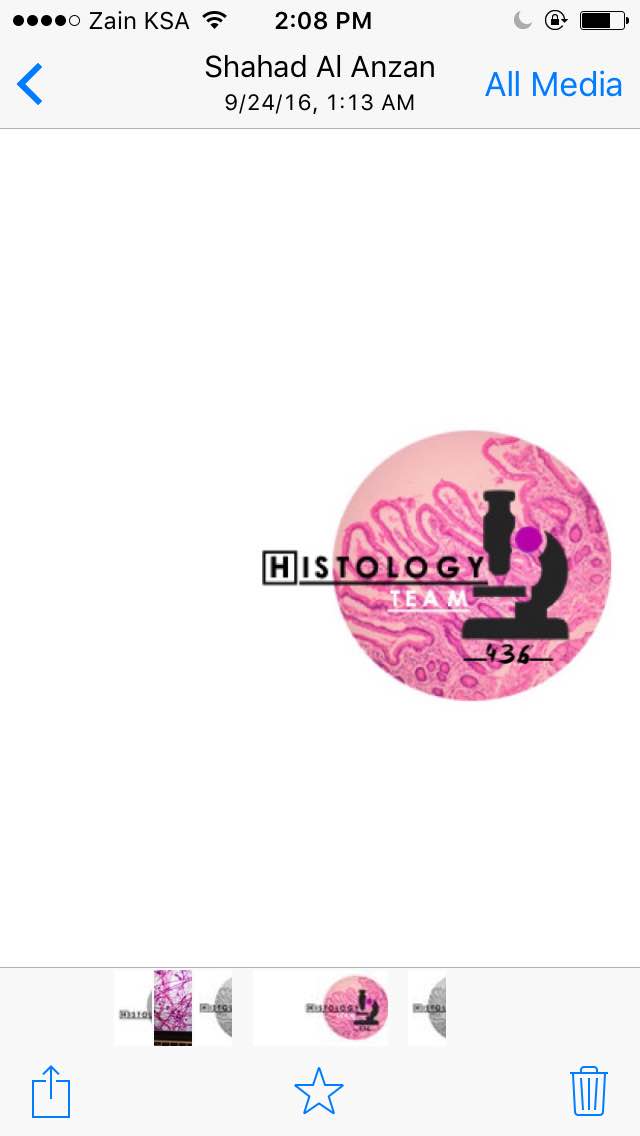 Lecture done by :
Team Leaders :
Reema AlOtaibi
Faisal AlRabaii
Rana Barasain 
Reema AlBarrak
Shahad AL Anzan
Doaa Walid 
Ghadah Al Muhanna
Amal Al Qarni
Wateen Al Hamoud
Weam Babaier
Contact us on HistologyTeam436@gmail.com
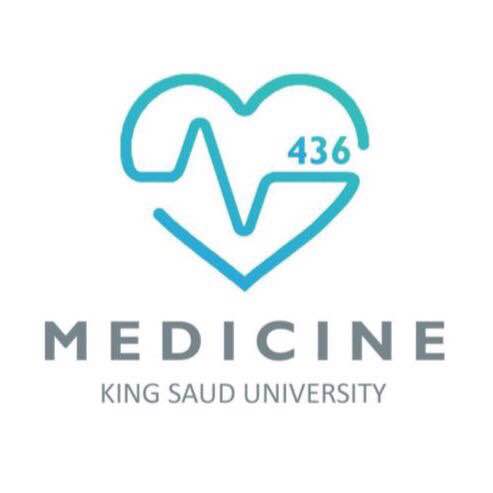 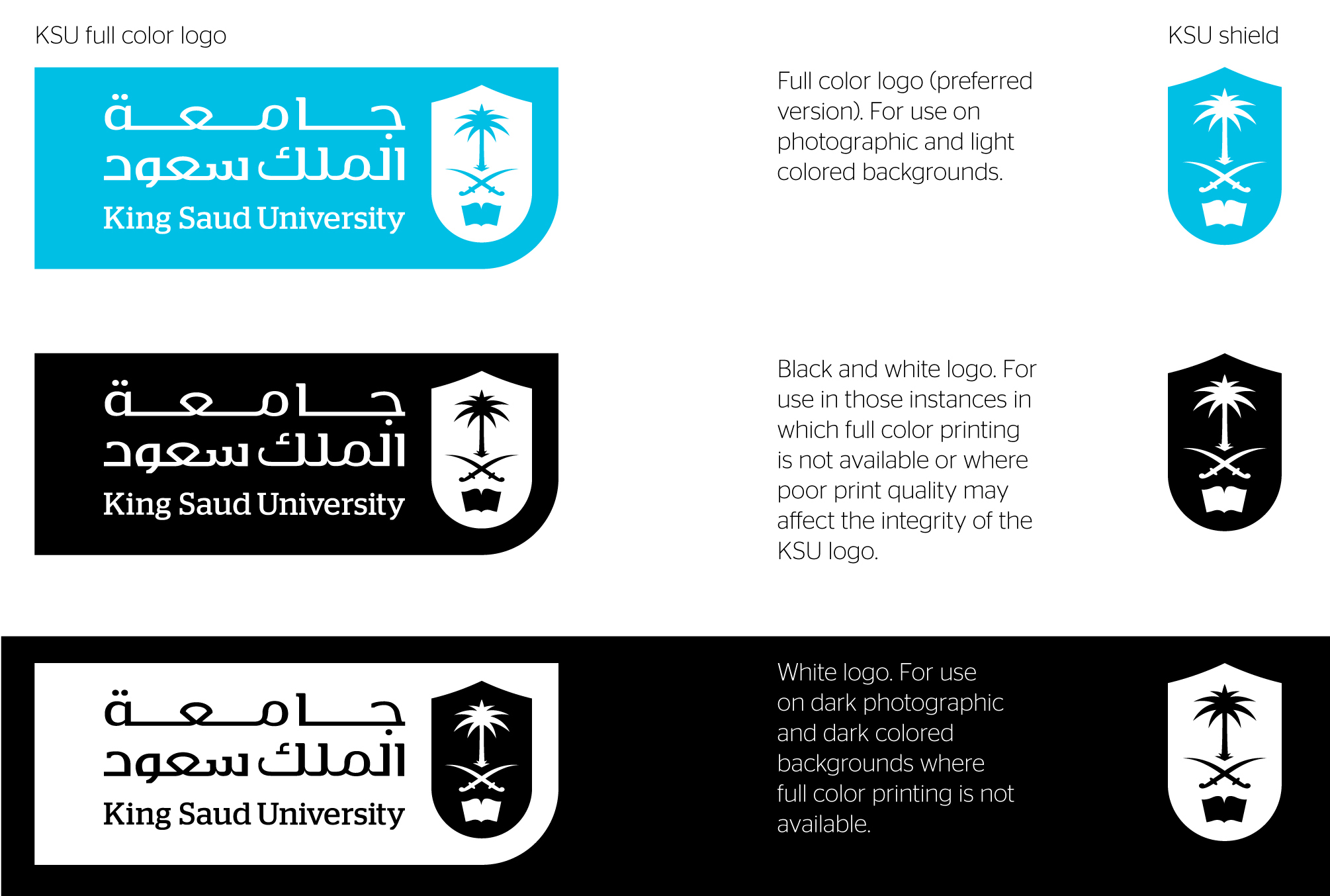